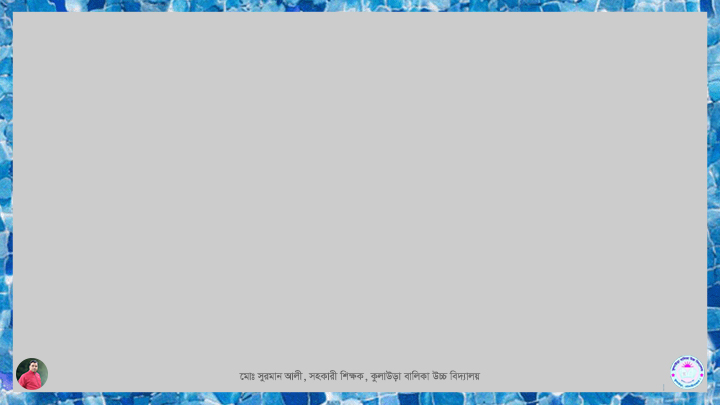 নির্দেশনা স্লাইড
এই পাঠটি শ্রেণিকক্ষে উপস্থাপনের সময় প্রয়োজনীয় নির্দেশনা প্রতিটি স্লাইডের নিচে অর্থাৎ Slide Note এ সংযোজন করা হয়েছে। আশা করি সম্মানিত শিক্ষকগণ পাঠটি উপস্থাপনের পূর্বে উল্লেখিত Note দেখে নিবেন। এছাড়াও শিক্ষক প্রয়োজনবোধে তার নিজস্ব কৌশল প্রয়োগ করতে পারবেন।
স্বাগতম
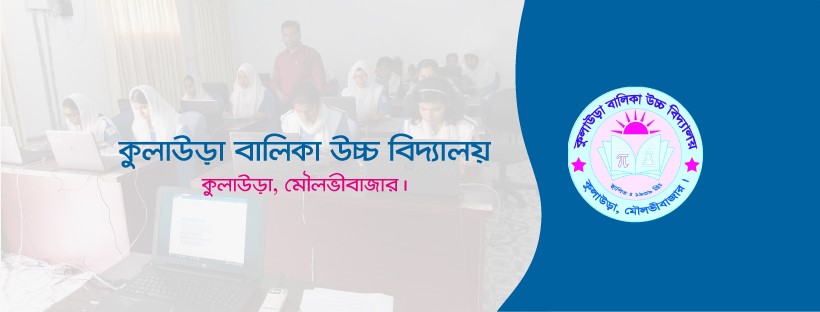 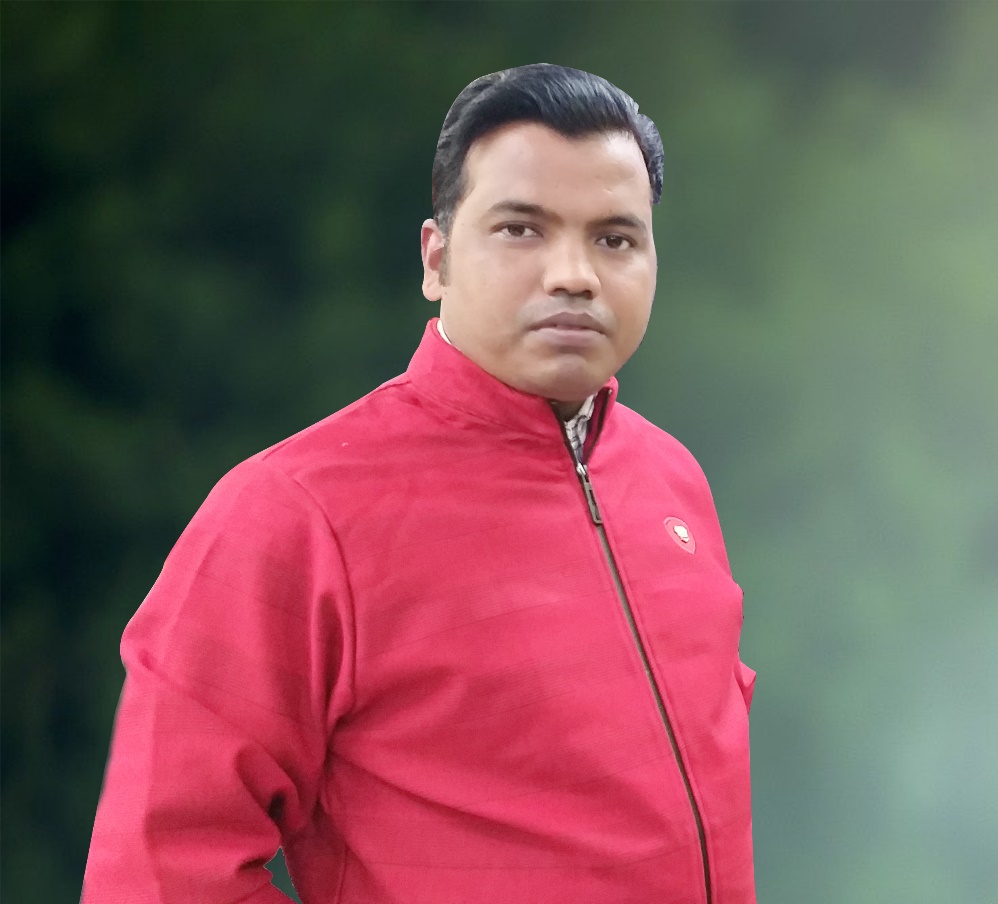 পরিচিতি
পাঠ 
বিষয়: তথ্য ও যোগাযোগ প্রযুক্তি
শ্রেণি:৯ম ও ১০ম 
অধ্যায়: প্রথম
মোঃসুরমান আলী
সহকারি শিক্ষক
কুলাউড়া বালিকা উচ্চ বিদ্যালয়
কুলাউড়া, মৌলভীবাজার।
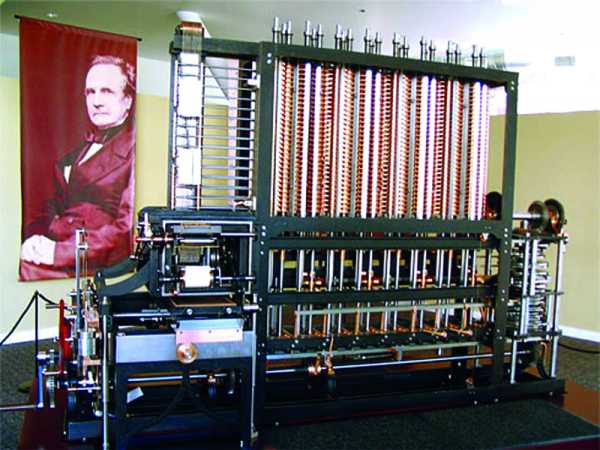 বিশ শতকে কম্পিউটারের জনক চার্লস ব্যাবেজের আবিস্কার।
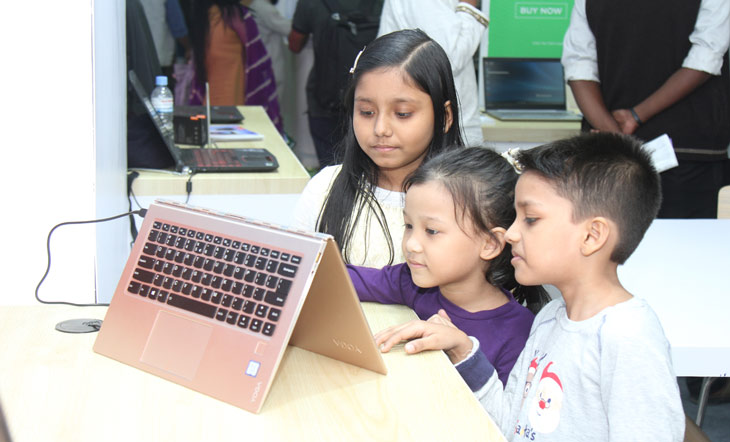 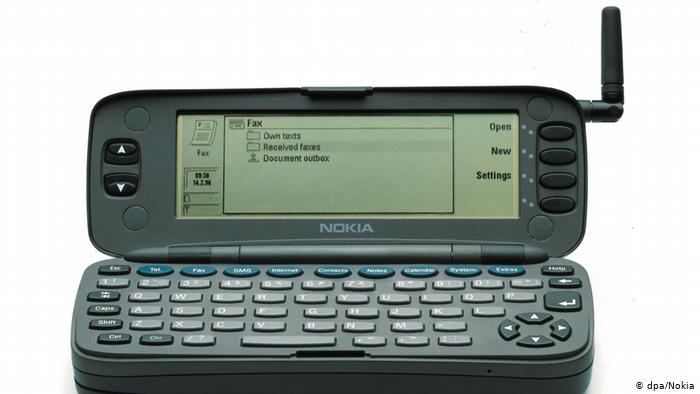 ডিজিটাল উপস্থপনা
বিভিন্ন বিপ্লবের মাধ্যমে ধাপে ধাপে পরিবর্তিত হয়ে কম্পিউটার আজ এক বৈপ্লবীক যুগে এসে পদার্পন করেছে।
[Speaker Notes: শিক্ষক পাঠ ঘোষনার আগে বিভিন্ন শতকের কম্পিউটারের অবদান সম্পর্কে আলোচনা করে পাঠ ঘোষনা করবেন।]
আজকের পাঠ
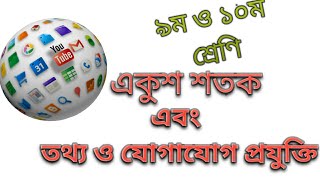 [Speaker Notes: পাঠ শিরোনাম খাতায় লিখে নিতে বলবেন।]
শিখনফল
এই পাঠ শেষে শিক্ষার্থীরা...
একুশ শতকের মূলসম্পদ কী তা বলতে পারবে;
‘‘জ্ঞানই একুশ শতকে পৃথিবীর মূলসম্পদ’’ উক্তিটি ব্যাখ্যা করতে পারবে; 
একুশ শতকের বিশ্বে বেঁচে থাকার জন্য প্রয়োজনীয় দক্ষতাগুলো চিহ্নিত করতে পারবে।
বিশ শতকের সম্পদ বলতে আমরা কী বুঝি?
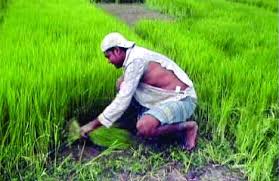 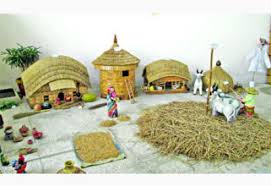 কৃষি সম্পদ
কৃষি সম্পদ যেমন ধান, গম ইত্যাদি।
শিল্প সম্পদ
খনিজ সম্পদ
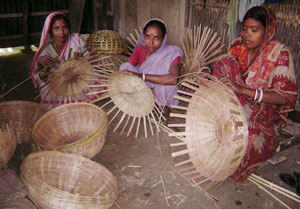 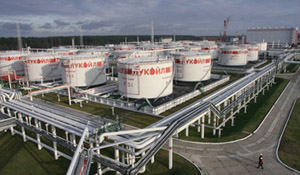 বাঁশ ও বেত শিল্প
খনিজ তেল
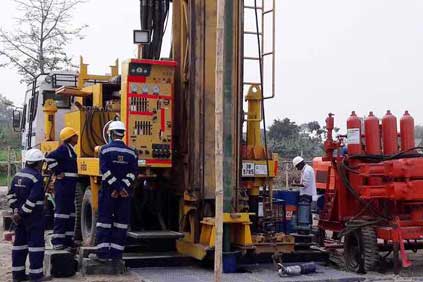 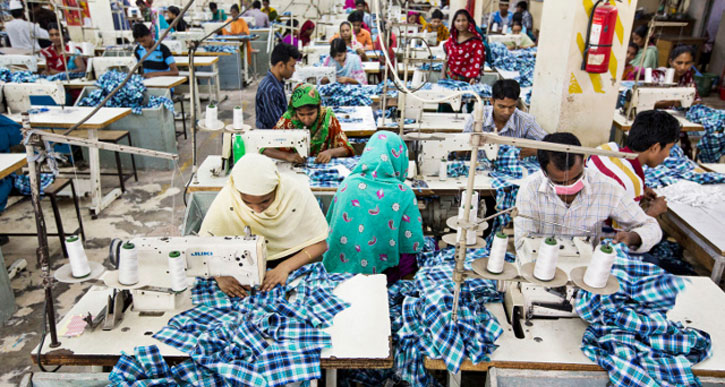 পোশাক শিল্প
গ্যাস শিল্প
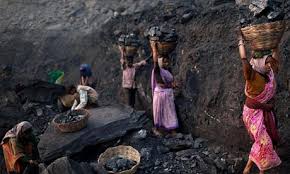 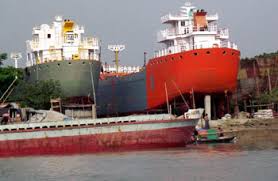 জাহাজ শিল্প
কয়লা শিল্প
[Speaker Notes: বিভিন্ন শিল্প নিয়ে আলোচনা করবেন।]
কিন্তু একুশ শতকের সম্পদ হল সাধারণ মানুষ।
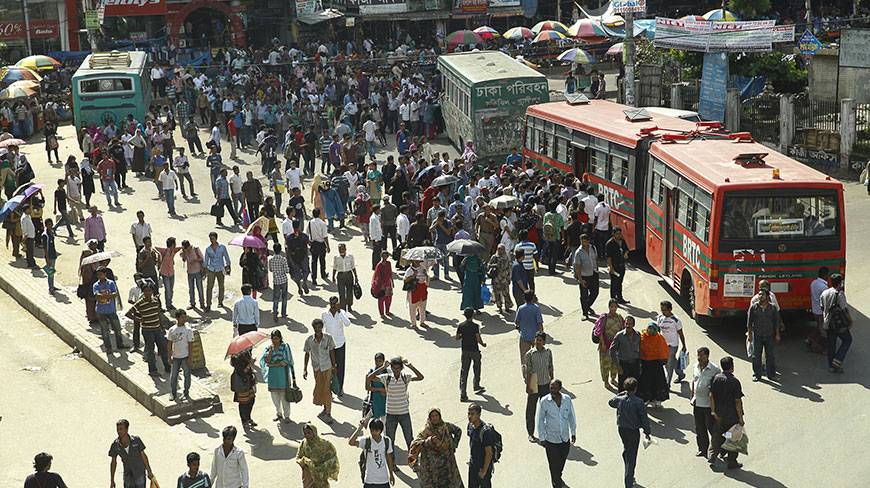 কারণ মানুষ জ্ঞান অন্বেষণ, ধারন ও ব্যবহার করতে পারে।
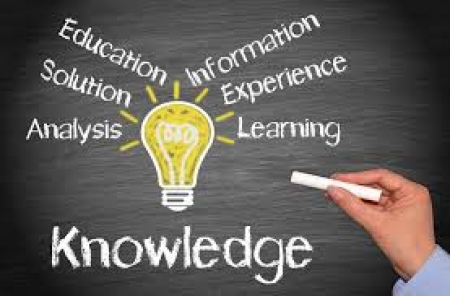 অর্থনীতি
জ্ঞান
[Speaker Notes: মানুষের জ্ঞান হল একুশ শতকের মূল সম্পদ এ বিষয় বিস্তারিত ধারনা প্রদান করবেন।]
মানুষ জ্ঞান ধারণ করতে পারে
একুশ শতকে সম্পদ
পৃথিবীর সম্পদ হচ্ছে- “সাধারণ মানুষ” কারণ-
মানুষ জ্ঞান সৃষ্টি করতে পারে
মানুষ জ্ঞান ব্যবহার করতে পারে
GKzk kZ‡K Avgiv `ywU welq ïiæ K‡iwQ
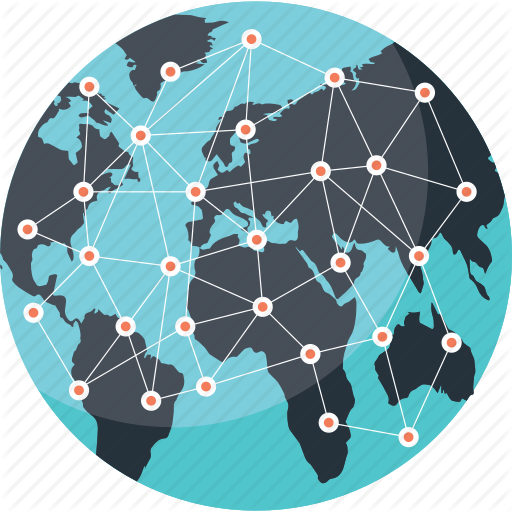 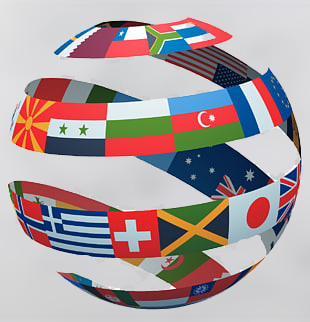 Internationalization
AvšÍR©vwZKxKiY
Globalization
wek¦vqb
Globalization:
wek¦vqb nj Ggb GKwU cÖwµqv hvi mvnv‡h¨ ivóª‡Kw›`ªK ms¯’vmg~n wek¦ Ry‡o AvšÍivóªxq m¤cK© M‡o †Zv‡j|
Internationalization
AvšÍR©vwZKxKiY Ggb cÖwµqv hv wewfbœ †`‡ki ms¯‹…wZ I fvlv Abyhvqx mdUIq¨vi ev Ab¨vb¨ M¨v‡RU ˆZwi K‡i †hLv‡b GwU wewµ Kiv n‡e|
২১ শতকের দুটি বিষয় প্রাধান্য পাচ্ছে -
Globalization এবং Internationalization
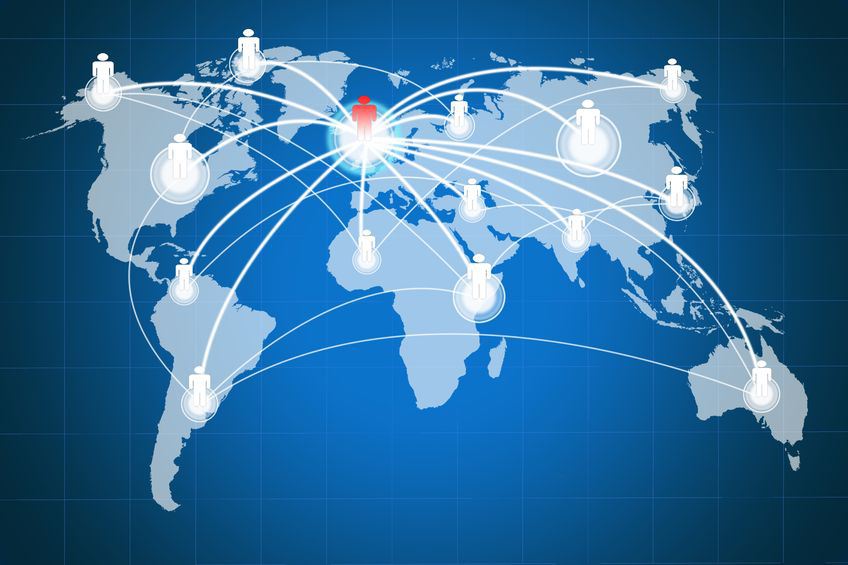 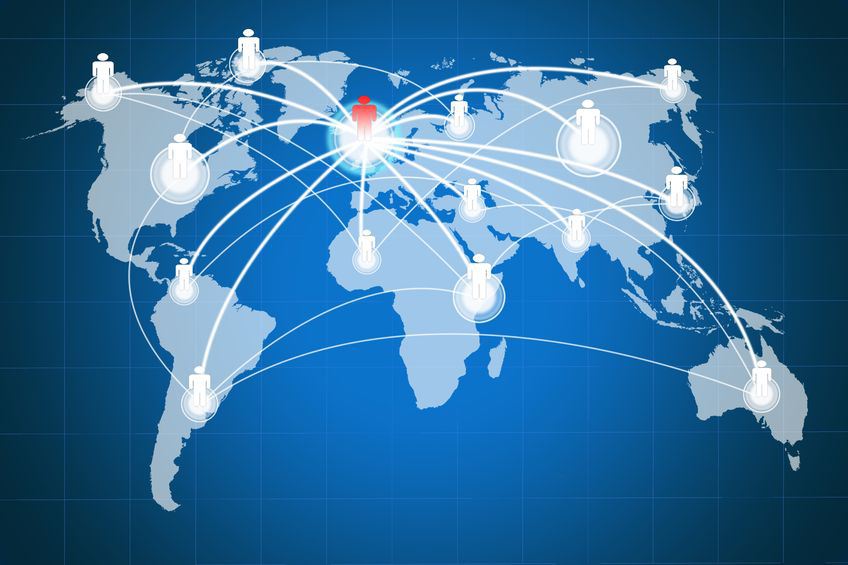 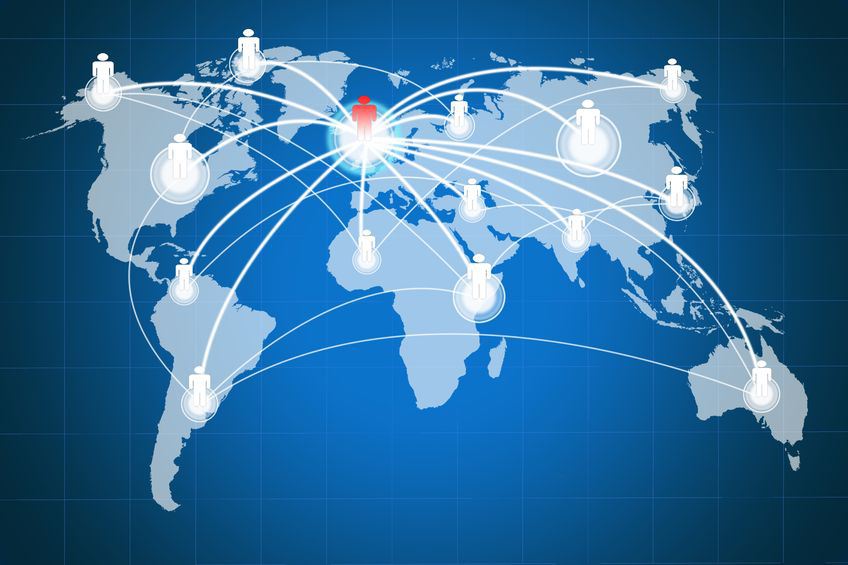 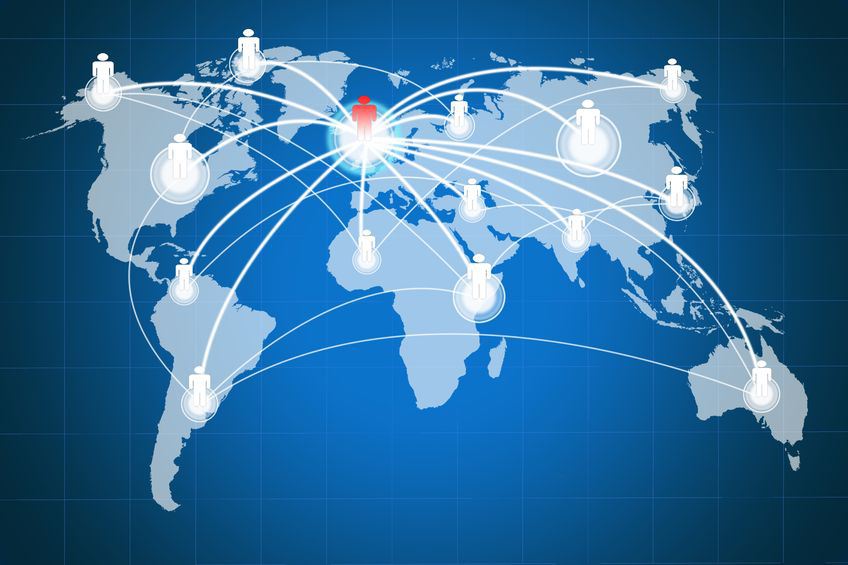 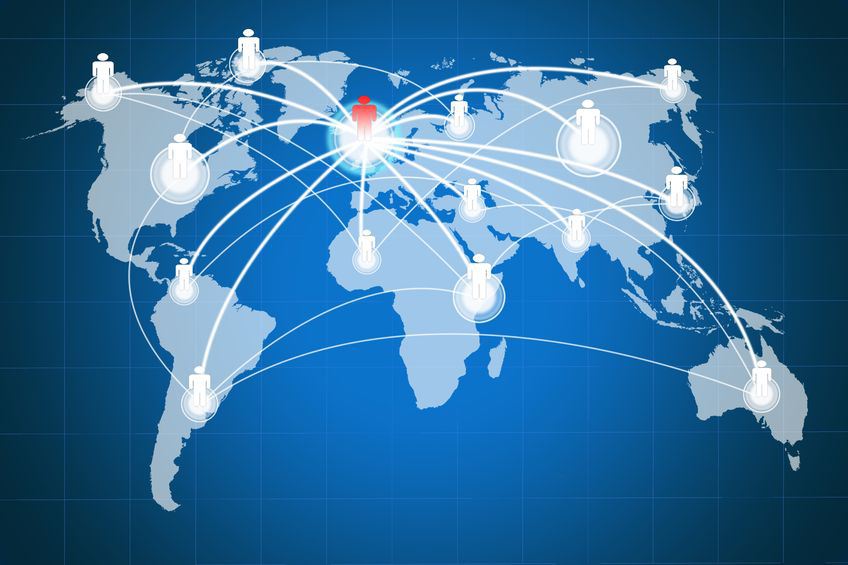 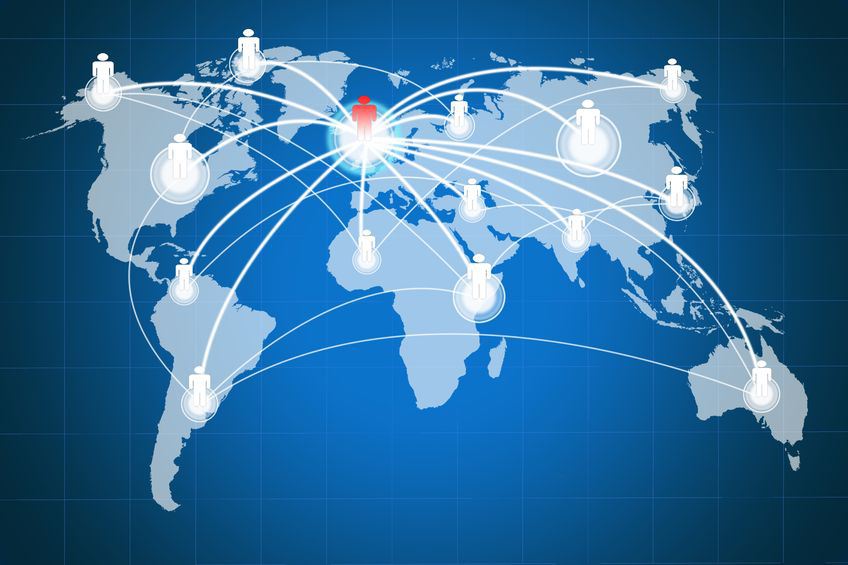 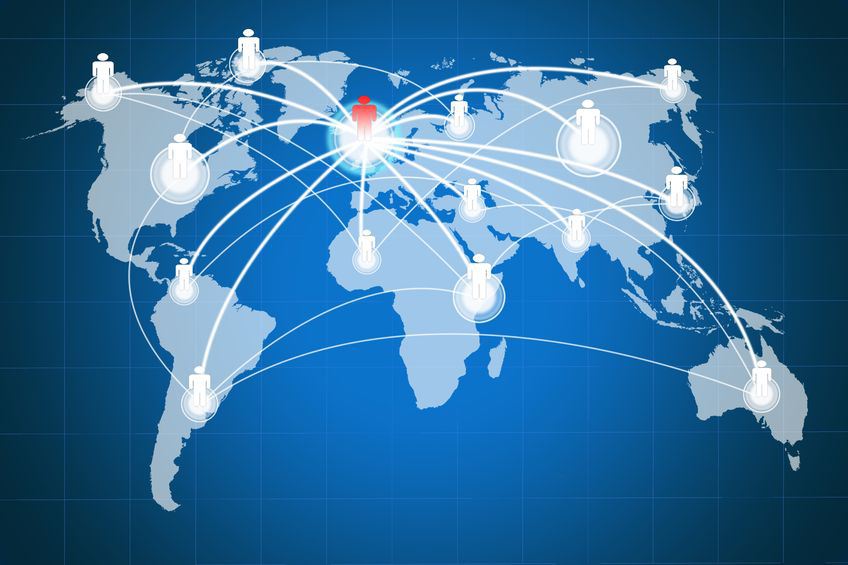 বাংলাদেশ
বাংলাদেশ
বাংলাদেশ
বাংলাদেশ
বাংলাদেশ
বাংলাদেশ
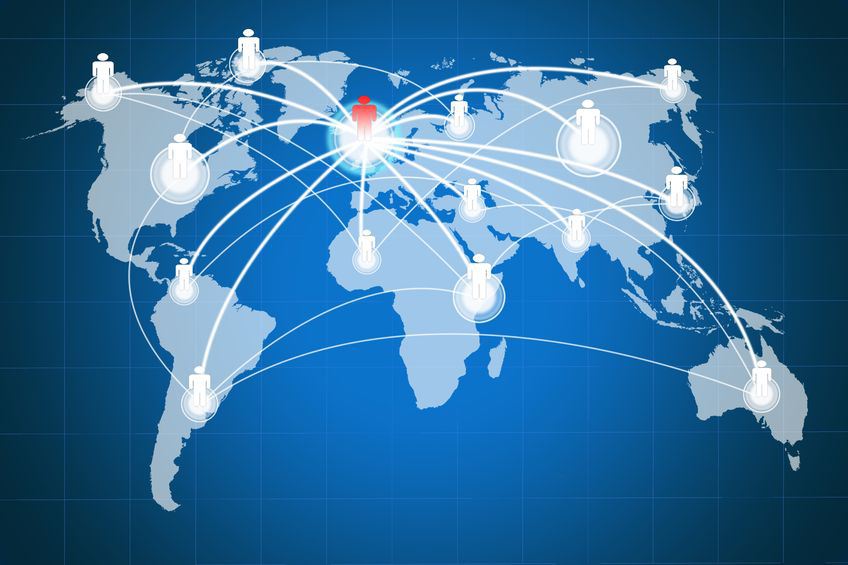 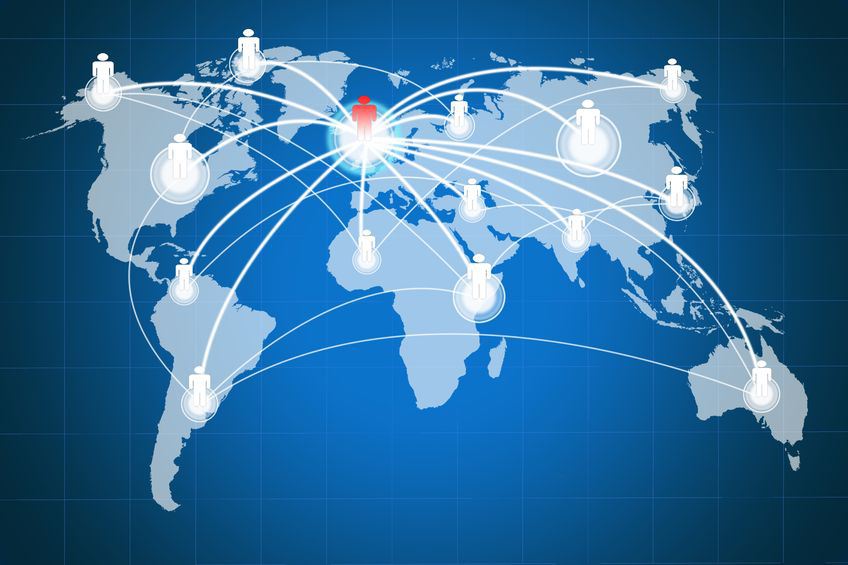 বাংলাদেশ
বাংলাদেশ
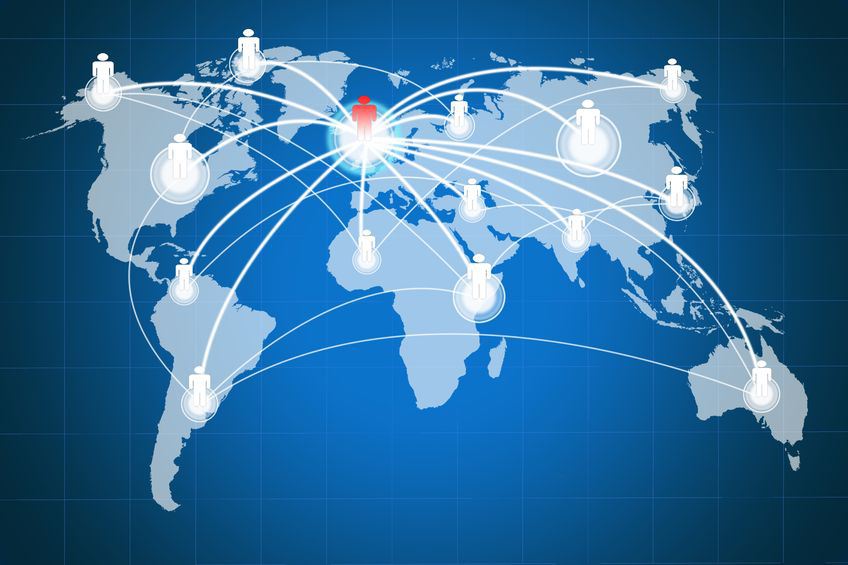 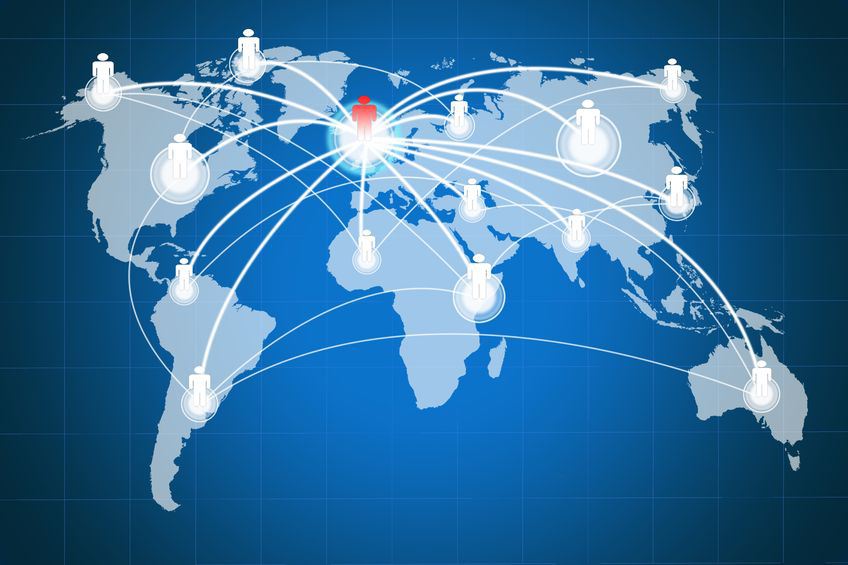 বাংলাদেশ
বাংলাদেশ
[Speaker Notes: Globalization এবং Internationalization কি তা নিয়ৈ শিক্ষক আলোচনা করবে।]
GKK KvR
GKzk kZ‡Ki m¤c` wK ?
Globalization  ও Internationalization  বলতে কি বুঝ?
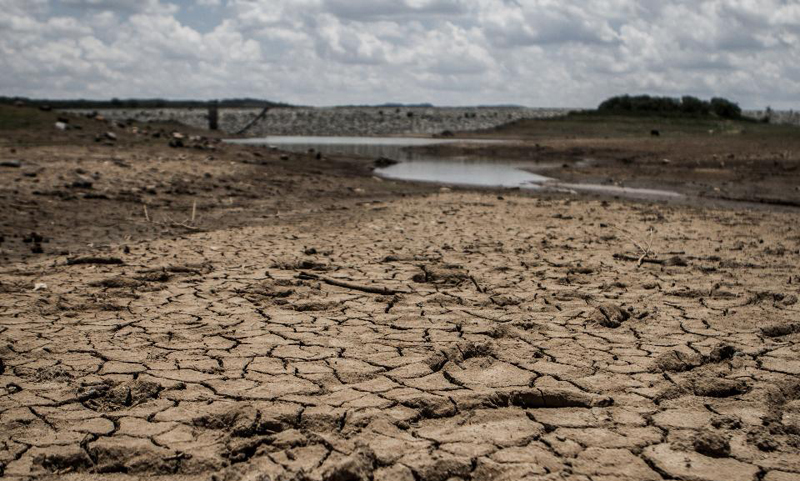 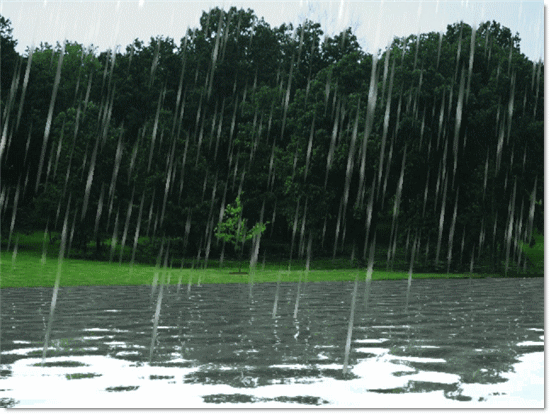 এক সময় বেঁচে থাকার জন্য প্রকৃতির অনুকম্পার উপর নির্ভর করতে হত। কিন্তু এখন ...
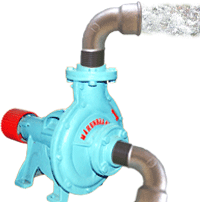 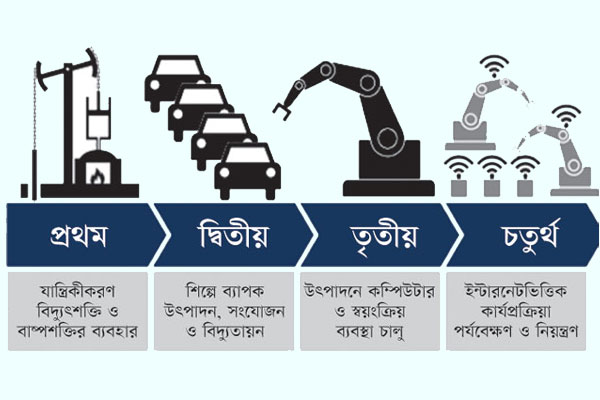 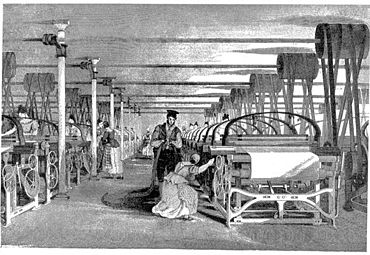 প্রাচীন আমলে শিল্প কারখানা
ধাপে ধাপে শিল্পের বিকাশ
একুশ শতক টিকে থাকতে হলে দক্ষতা প্রয়োজন। 
একুশ শতকের জন্য প্রয়োজনীয় দক্ষতা কী হতে পারে?
[Speaker Notes: ধাপে ধাপে শিল্পের বিকাশ নিয়ে আলোচনা করবেন।]
তথ্য ও যোগাযোগ প্রযুক্তিতে পারদর্শিতা ।
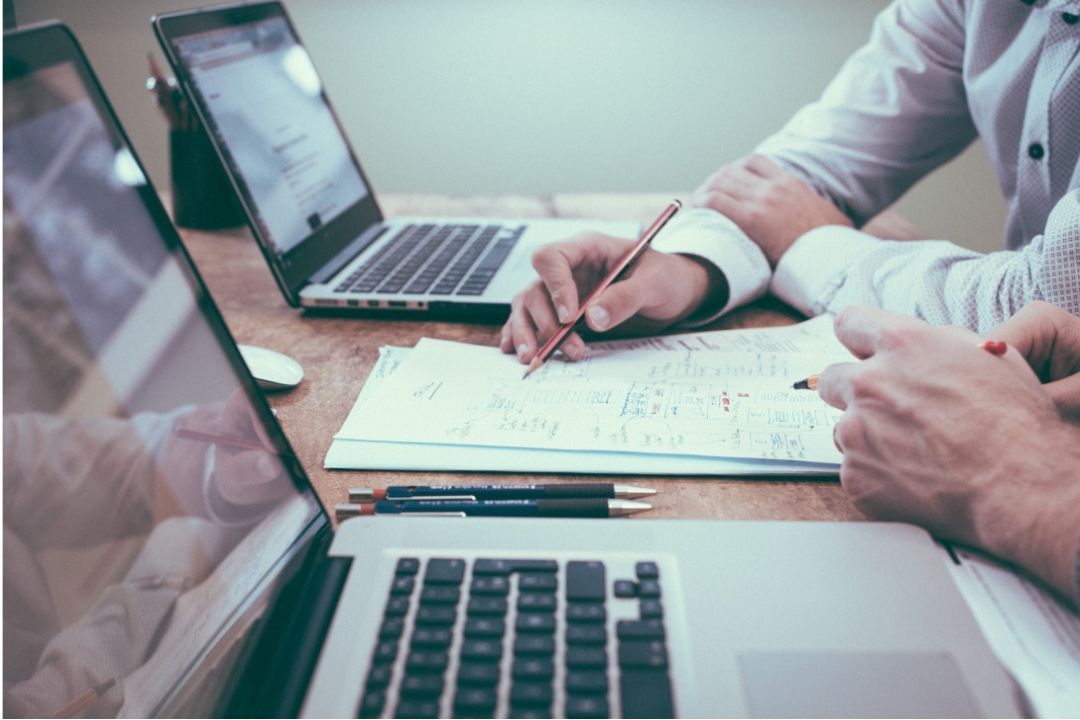 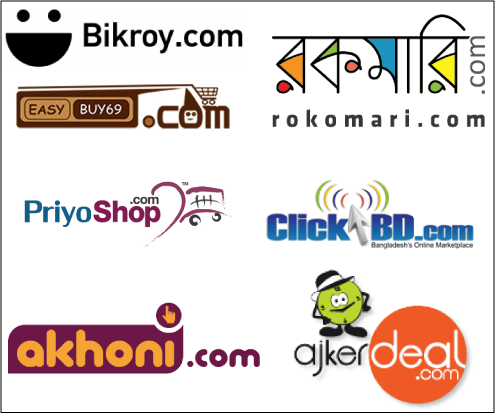 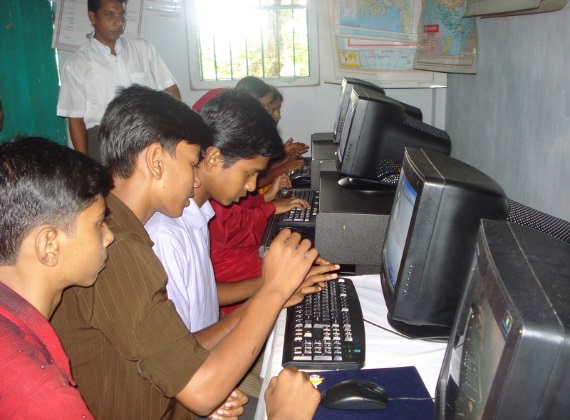 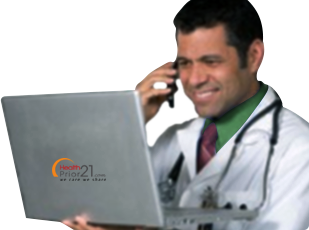 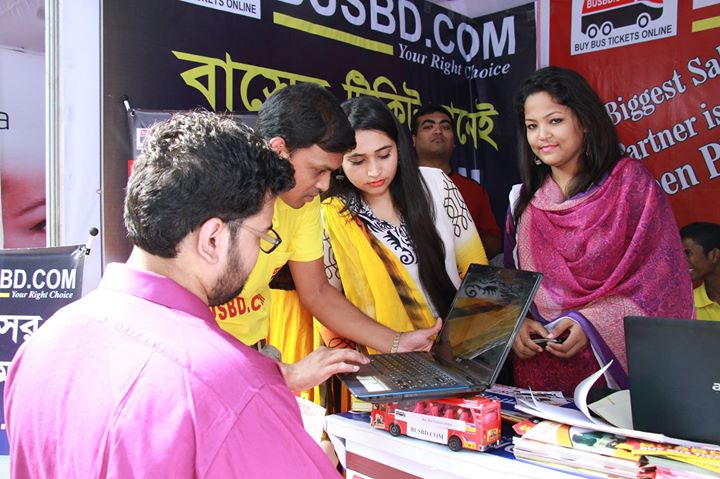 এটা কি আবশ্যক?
[Speaker Notes: একুশ শতকে আই সি টির বিস্তার নিয়ে আলোচনা করবেন।]
চল আমরা আরো কিছু ছবি দেখি
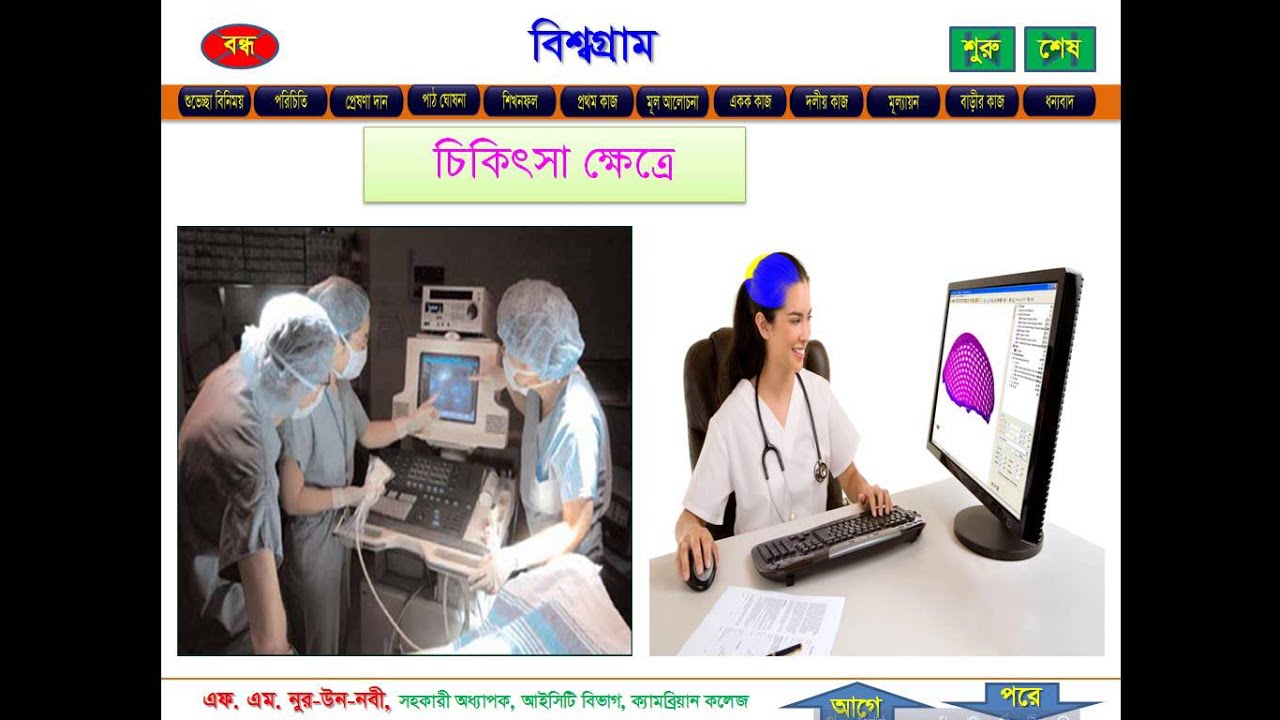 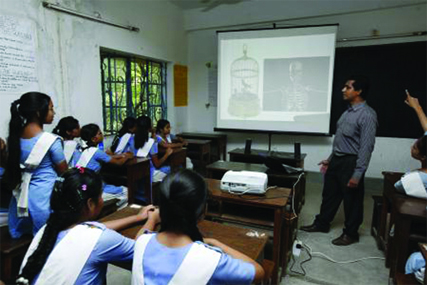 শিক্ষা ক্ষেত্রে আইসিটির বিপ্লব
চিকিৎসা ক্ষেত্রে আইসিটির বিপ্লব
একুশ শতকের সুনির্দিষ্ট দক্ষতাসমূহ
একুশ শতকের প্রযুক্তি ব্যবহারের সুবিধা কী?
দলীয় কাজ
তুমি কী মনে কর জ্ঞানভিত্তিক সমাজ গঠনে আইসিটি দক্ষতা আবশ্যক? ৫টি যুক্তি দেখাও।
উপরের আলোচনা থেকে আমরা এই সিদ্ধান্তে উপনীত হতে পারি যে, একুশ শতকে আমরা আইসিটির মাধ্যমে....
একুশ শতকের চ্যালেঞ্জ ও জ্ঞানভিত্তিক সমাজ  গড়ে তুলতে পারবো ।
বিশাল বৈচিত্র্যের জগতে প্রবেশ করতে পারবো ।
একুশ শতকের দক্ষ নাগরিক হওয়ার জন্য প্রাথমিক দিকনির্দেশনা অর্জন করতে পারবো ।
তথ্য সংগ্রহ,বিশ্লেষণ, সংযোজন, মূল্যায়ন করে নতুন তথ্য সৃষ্টি করতে পারবো ।
[Speaker Notes: এ শতকে আই সি টি আমাদের কি দিয়েছে তা নিয়ে মূল ধারনা প্রদাণ করতে হবে।]
বাড়ির  কাজ
একুশ শতক এবং তথ্য ও যোগাযোগ প্রযুক্তির গুরুত্ব খাতায় লিখে আনবে।
2/16/2021
ধন্যবাদ
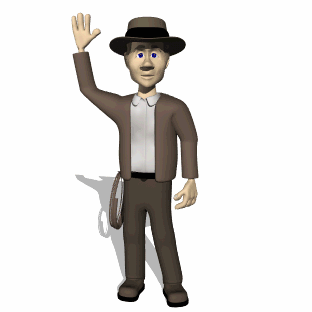